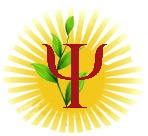 НОВОСИБИРСКАЯ ОБЛАСТЬ 
МБОУ  ТОГУЧИНСКОГО  РАЙОНА «КИИКСКАЯ СРЕДНЯЯ ШКОЛА»
ПСИХОЛОГИЧЕСКОЕ   ЗДОРОВЬЕ РЕБЕНКА– УСЛОВИЕ   ДЛЯ   УСПЕШНОГО ОБУЧЕНИЯ   И   РАЗВИТИЯ(ПРОФИЛАКТИКА  ПОДРОСТКОВОГО  СУИЦИДА)
Я жить хочу, чтоб мыслить и страдать.
Пушкин А. С.
ПЕДАГОГ-ПСИХОЛОГ РАГУЛИНА Л.Д.
ОСОБЕННОСТИ  подросткового  возраста
Подростковый возраст - этап развития личности, процесс перехода от опекаемого детства к самостоятельной жизни. 
Меняется система ценностей и интересов.
Половое созревание - период «гормональной бури,  эндокринного шторма».
Негативные проявления - беспокойство, скрытность, агрессивность, противоречивость чувств, снижение работоспособности, меланхолия, игнорирование замечаний,  раздражительность, физическое и душевное недомогание, конфликтность, неудовлетворенность собой, депрессия. 
Самооценка подростка неустойчива, противоречива, недостаточно целостна.
Поиск новых «острых ощущений».
Неправильное  представление о нравственности, справедливости, смелости и храбрости.
Учёба в это время отходит на второй план.
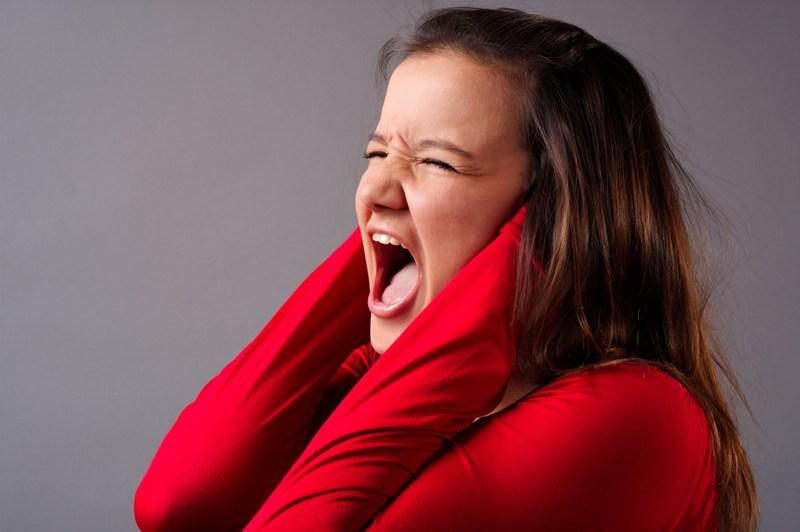 Количественные показатели спектра депрессивных  симптомов
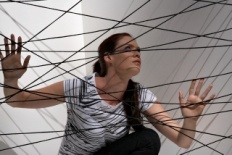 тревожные факторы:
Меня никто по-настоящему не любит.
Я ненавижу себя.
Я думаю о самоубийстве, но я не совершу его.
Я уверен, что со мной произойдет что-нибудь ужасное.
Я всегда чувствую себя одиноким.
Все плохое происходит в результате моих ошибок.
Я все время испытываю беспокойство.
Мне совсем не хочется быть с людьми.
Я плохо сплю каждую ночь.
Мне всегда грустно.
У меня никогда ничего не получается.
Я плохой всегда.
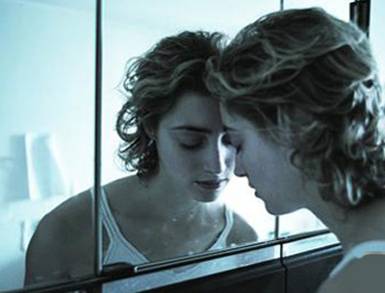 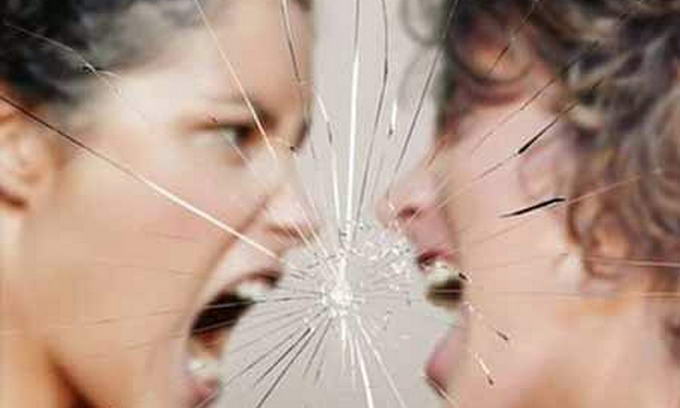 ПРИЗНАКИ ДЕПРЕССИВНОГО СОСТОЯНИЯ(ЭМОЦИОНАЛЬНЫХ НАРУШЕНИЙ)
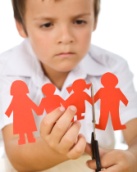 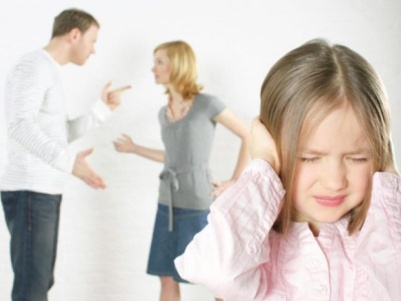 Чувства    подростка с    признаками    депрессии (эмоциональное    расстройство):
Беспомощность 
   Тревога   
      Печаль  
         Стыд   
            Гнев
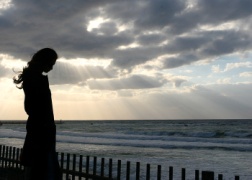 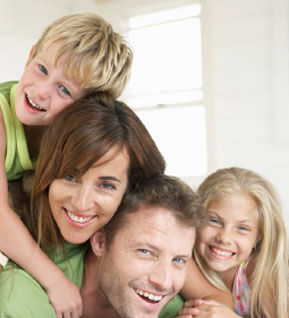 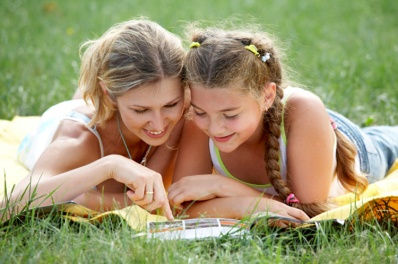 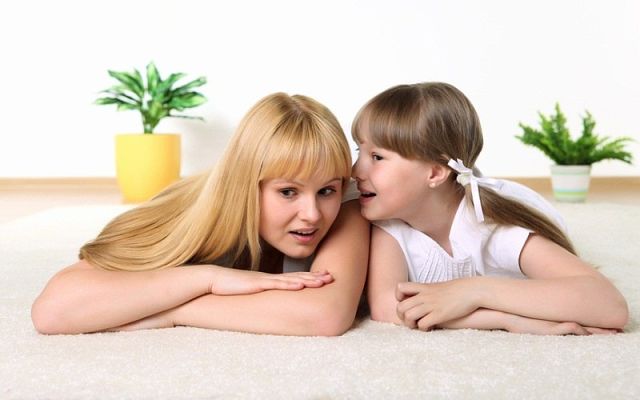 Родители 
- это источник эмоционального тепла и поддержки,  
- пример или образец для подражания,
- источник жизненного опыта.
ПрАВИЛА ПОВЕДЕНИЯ С РЕБЕНКОМ
ПрАВИЛА ПОВЕДЕНИЯ С РЕБЕНКОМ
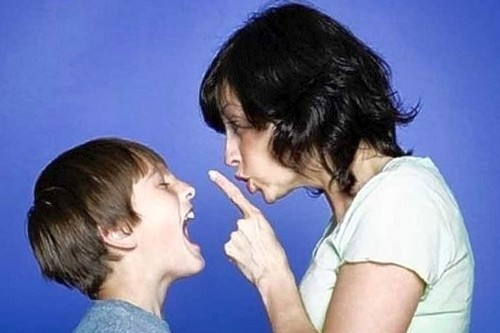 Родителям  НЕЛЬЗЯ:
Допускать негативного воздействия на ребенка: упрекать, наказывать, надсмехаться, подшучивать и т. д.; 
Выступать в роли судьи;
Говорить: «Посмотри на все, ради чего ты должен жить…»;
Оставлять опасные предметы – лекарства, колющие, режущие предметы и прочее – в зоне досягаемости подростка, имеющего намерение уйти из жизни; 
Оставлять в одиночестве ребенка, собирающегося покончить с собой;
Спорить, стараться образумить его, говоря: «Ты не можешь убить себя, потому что…»;
Наталкивать на мысль словами: «Пойди и сделай это…»;
Успокаивать ребенка, приводя в качестве примера ситуации с проблемами других людей: «Да ведь у тебя не произошло ничего страшного, а вот у такого-то человека на самом деле беда»
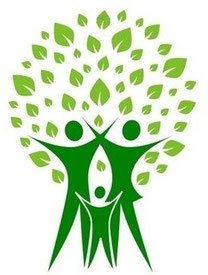 ПУТИ РЕШЕНИЯ ПРОБЛЕМЫ
Сохраняйте контакт со своим ребенком
Говорите о перспективах в жизни и будущем
Говорите с ребенком на серьезные темы: что такое жизнь? в чем смысл жизни? Что такое дружба, любовь, смерть, предательство? 
Сделайте все, чтобы ребенок понял: сама по себе жизнь - эта та ценность, ради которой стоит жить
Дайте понять ребенку, что опыт поражения также важен, как и опыт в достижении успеха
Проявите любовь и заботу, разберитесь, что стоит за внешней грубостью ребенка
Найдите баланс между свободой и несвободой ребенка
Вовремя обратитесь к специалисту
Удачи,  мудрости  и  терпения вам,  уважаемые  родители!
«Ребенок нуждается в вашей любви больше всего именно тогда, 
когда он меньше всего ее заслуживает»
Эрма Бомбек, писатель, журналист
СПАСИБО ЗА ВНИМАНИЕ!